Буллинг и Кибербуллинг - что это? Правила поведения .
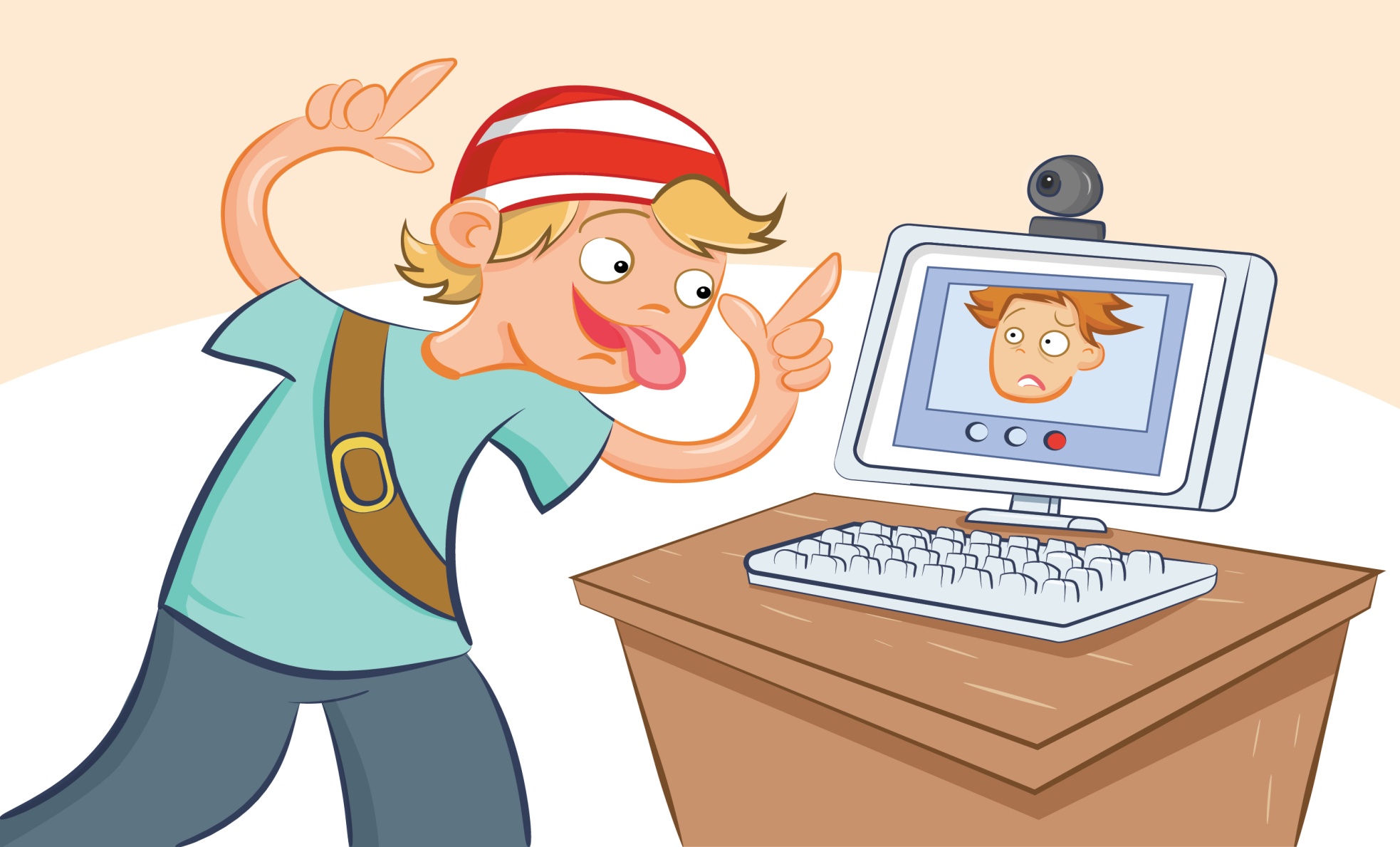 Буллинг –что это?
Буллинг – это преднамеренное, систематически повторяющееся агрессивное поведение в коллективе, построенное на принципе неравенства – социального или физического.
 О такой травле известно довольно давно, теперь разберемся с достаточно распространенным сегодня явлением — кибербуллингом.
Есть «Жертва» и агрессор – «Булли»
Буллинг в сети интернет.
В связи с появлением Интернета наша реальность значительно расширилась– теперь есть еще и виртуальность, в которой мы так же коммуницируем друг с другом- общаемся.
⠀Кибербуллинг – это травля в Интернете. Разумеется, она не несет характер настоящих физических повреждений в отличие от обычного буллинга, но по ряду факторов является даже более опасной.
что представляет из себя кибербуллинг?
⠀* издевательства* оскорбительные сообщения в адрес жертвы* раскрытие личной информации без согласия* публикация информации, порочащей репутацию* преследование в сети* угрозы* насмешки* троллинг (высмеивание, оскорбления, использование нецензурной лексики, которые провоцируют к продолжению деструктивного диалога)
Опасности кибербулинга.
Агрессоры в социальных сетях чаще всего бывают анонимными, а значит, чувствуют себя более уверенно, а жертвы, напротив, испытывают чувство беспомощности перед неизвестным обидчиком.
 В связи с анонимностью агрессор не знает, какие чувства испытывает жертва, и часто не может остановиться, оскорбляя, к тому же анонимность позволяет вести себя более агрессивно и из-за малой вероятности наказания.⠀
Что делать?
1.Никогда не отвечайте на буллинг.⠀Тем более не стоит мстить обидчику ответными сообщениями и оскорблениями, унижение собеседника сделают ситуацию только хуже, а может быть, приведут к еще большим проблемам.⠀2.Делайте скриншоты всех сообщений.
Сохраните на компьютере – это будет отличным доказательством в будущем.⠀3.Блокируйте булли  (СКАЙП, ДИСКОРД, ВАТСАП, ВК )и сообщайте администрации ресурса.⠀Во всех соцсетях есть возможность добавить пользователя в черный список, пожаловаться администраторам – его заблокируют, и он не сможет портить жизнь другим.⠀4. Поговорите о проблеме с кем-нибудь. Вы не одиноки, не забывайте об этом, поговорите с кем-нибудь, близкий человек не только поддержит вас, но и поможет вам собрать доказательства и найти путь выхода из ситуации.
Что делать?
5. Насколько серьезен буллинг в сети?⠀Оцените, насколько серьезны угрозы. Если это пустые слова от пользователя, который вам неизвестен, то и избавиться от него будет легко. Как? Смотрите в пункте 3.⠀6. Сообщите о буллинге за пределами сети.⠀Если в сети вам угрожает одноклассник и распространяет ваши персональные данные, обязательно расскажите об этом учителю, администрации школы, если не поможет, в полиции.Эти действия преследуются по закону.⠀7. Проявите сочувствие.⠀Всегда помните, что счастливые и самодостаточные люди не травят других.
Булли, как правило, сами находятся в плохом состоянии, поэтому им также нужны помощь и поддержка.⠀